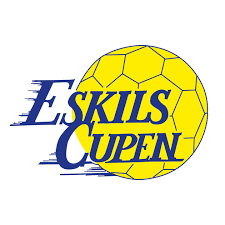 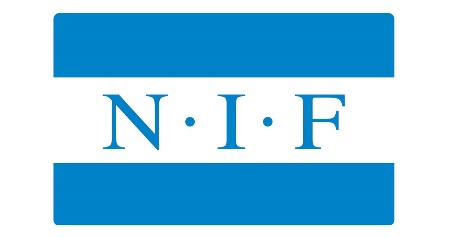 Oslo
Helsingborg
Det meste om Eskilscupen 2017
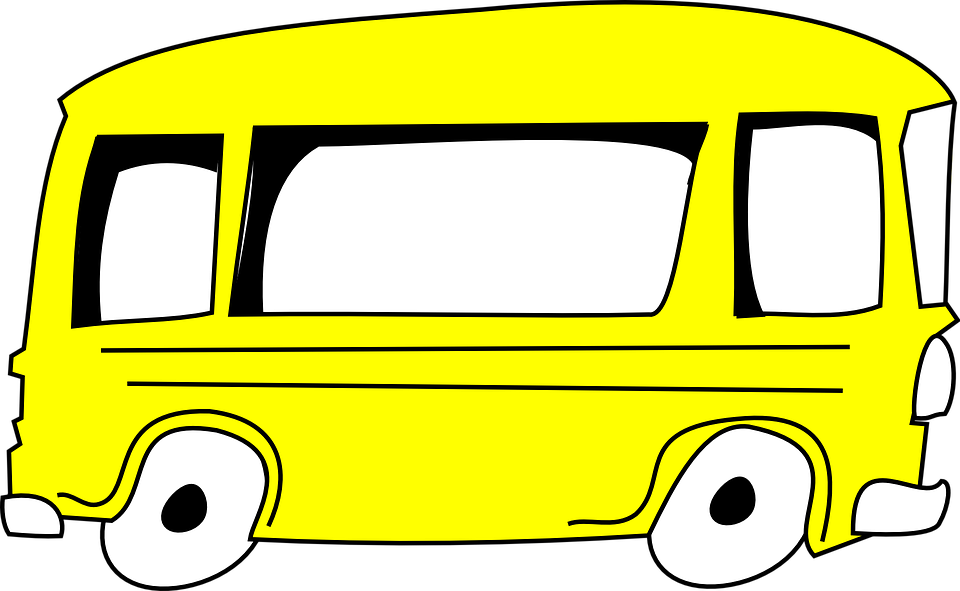 Ca 6 timer ink. stopp og pickup
Torsdag 3. august   
Fredag  4. august    
Lørdag  5. august    
Søndag 6. august
Kort om BYEN Helsingborg
Helsingborg er Skånes nest største by, etter Malmö. Helsingborg har ca 110 000 innbyggere
Byen ligger ved Öresund smaleste strede, og byens navn kommer sannsynligvis av ordet «helsing» som betyr hals og viser til den smale passasjen i Öresund mellom Helsingborg på østsiden og Helsingør i Danmark på vestsiden. 
På 1070-tallet er byen omtalt i et brev av Adam av Bremen, og den 21. mai 1085 nevnes byen Helsingborg (da skrevet Helsingaburgh) i et gavebrev fra den danske kongen Knut den hellige. I 1362 foregikk et større sjøslag mellom Danmark og hanseatene her.
26. februar 1658 ble byen svensk – Freden i Roskilde. I 1709 ble den inntatt av danske tropper ledet av Christian Ditlev Reventlow. Slaget ved Helsingborg 1710 var det siste dansk-svenske slaget i Skåne.
Helsingborgs historie strekker seg tilbake til vikingtiden. Øresund på sitt smaleste har hatt en strategisk posisjon i militær sammenheng. I mellomkrigstiden var byen og dens slott et av Nordens mektigste steder, og dermed innblandet i maktspill. I de siste århundrer har Helsingborg vært en skueplass for flere politiske konflikter og stridigheter. Den stadige krigføringen har også formet byens bebyggelse og severdigheter. 
I dag har Helsingborg utviklet seg til å bli en av Sveriges raskest voksende byer, på grunn av sin plassering som en viktig industri- og handelsplass, samtidig som havnen er et knutepunkt for internasjonal handel.
Kort om eskilscupen
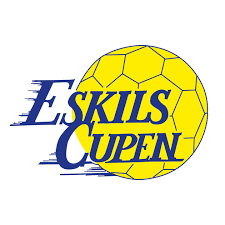 Eskilscupen er Sveriges nest største fotballturnering, kun slått av Gothia Cup.         Ca 700 påmeldte lag til Eskilscupen og over 60 lag i G15
50 års jubileum i 2017!
Arrangørklubben Eskilsminne IF er den                                                  største ungdomsklubben i Skåne med 50 serielag. Nordstrand IF har 80 serielag.
Under Eskilscupen får alla deltagare var sitt Handshake for Peace-set.Två stycken armband, ett gult och ett svart, att bära på handleden.Efter match tackar kaptenerna varandra med ett Handshake for Peace handslag och byter det gula bandet med varandra. Kaptenerna tackar också domaren med ett handslag.Denna symboliska handling visar att vi skiljs som vänner efter en fotbollsmatch där vi kämpat och tävlat med respekt för varandra.
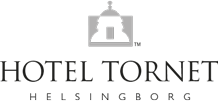 Kartdata ©2017 Google
Kart
Satellitt
Bosted
Rominndelingen skjer på hotellet. Alle gutta bor på 4 manns rom
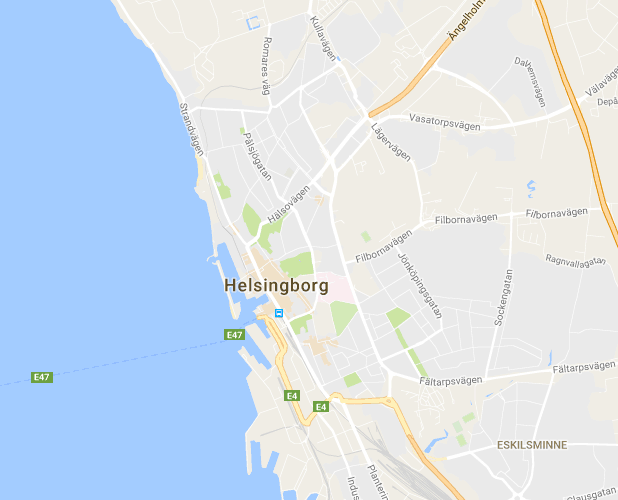 Bergaliden 21
252 23 Helsingborg
Telefon +46 42 450 19 00
Hotel Tornet
Olympiaskolan og Nye Nicolaiskolan
Pakkeliste 5 dager
Sport (bag)
Drikkeflaske
Fotballstrømper
Leggskinn
Fotballsko gress/kunstgress
Kampshorts blå
Hjemmedrakt hvit
Bortedrakt blå
Overtrekksjakke
Overtrekksbukse
Allwetherjakke
Plastpose/skobag
Fritid (trillekoffert)
Toalettsaker
Medisiner mm	
Trøyer
Slippers	inne	
Shorts		
Genser/skjorte	
Badebukse	
Plastpose skittentøy
Underbukser
Sokker
Joggebukse inne
Langbukse
Joggesko
Regntøy
Solkrem
Badehåndkle
Buss (liten ryggsekk)
Medisiner mm
Matpakke brød og frukt
Drikke 
Bok
Mobil
Bankkort
Kortstokk el
Lommepenger Skr
Legitimasjon
Plastpose søppel
Pakkeliste trenere/støtte
Eskilscupens kontaktperson hotellag:Elly Billquist 073-3907490
Trenere
Støtte
Ballnett
Fotballer
Kapteinsbind
Førstehjelpsutstyr
Kjegler
Vester
Lagslister
Telt
Flagg
Vimpler
Kaffetrakter
Kaffe
Kaffefilter
Grill
Kull/briketter
Diverse turutstyr
Kniver/klyper mm
Grillvotter
Fyrstikker
Deltagerliste
Medisin/allergi oversikt
Sprutflaske grill
Sluttspill A 
Matchnr	Tid	Spelplan		Omgång		Hemmalag	 	Bortalag	 		 
06000502	sö 06/08 09:40	Västergårds IP 5	P15 Slutspel A	1/8 Final	1:an i Kvalmatch A/B 14	1:an i Kvalmatch A/B 16	 	 
06000702	sö 06/08 09:40	Västergårds IP 		P15 Slutspel A	1/8 Final	1:an i Kvalmatch A/B 10	1:an i Kvalmatch A/B 12	 	 
06002202	sö 06/08 09:40	Norrvalla IP 1		P15 Slutspel A	1/8 Final	1:an i Kvalmatch A/B 1	1:an i Kvalmatch A/B 3	 	 
06002302	sö 06/08 09:40	Norrvalla IP 2		P15 Slutspel A	1/8 Final	1:an i Kvalmatch A/B 5	1:an i Kvalmatch A/B 7	 	 
06004102	sö 06/08 09:40	Olympiafältet 5	P15 Slutspel A	1/8 Final	1:an i Kvalmatch A/B 6	1:an i Kvalmatch A/B 8	 	 
06004302	sö 06/08 09:40	Olympiafältet 7	P15 Slutspel A	1/8 Final	1:an i Kvalmatch A/B 9	1:an i Kvalmatch A/B 11	 	 
06003702	sö 06/08 09:40	Olympiafältet 10	P15 Slutspel A	1/8 Final	1:an i Kvalmatch A/B 2	1:an i Kvalmatch A/B 4	 	 
06004502	sö 06/08 09:40	Olympiafältet 9	P15 Slutspel A	1/8 Final	1:an i Kvalmatch A/B 13	1:an i Kvalmatch A/B 15	 	 
06004105	sö 06/08 12:10	Olympiafältet 5	P15 Slutspel A	1/4 Final	Vinn. 06004302		Vinn. 06004502	 	 	
06004305	sö 06/08 12:10	Olympiafältet 7	P15 Slutspel A	1/4 Final	Vinn. 06003702		Vinn. 06004102	 	 	
06003705	sö 06/08 12:10	Olympiafältet 10	P15 Slutspel A	1/4 Final	Vinn. 06002202		Vinn. 06002302	 	 	
06004505	sö 06/08 12:10	Olympiafältet 9	P15 Slutspel A	1/4 Final	Vinn. 06000702		Vinn. 06000502	 	 	
06004108	sö 06/08 14:40	Olympiafältet 5	P15 Slutspel A	Semifinal	Vinn. 06003705		Vinn. 06004305	 	 	
06003708	sö 06/08 14:40	Olympiafältet 10	P15 Slutspel A	Semifinal	Vinn. 06004105		Vinn. 06004505	 	 	
06011501	sö 06/08 17:10	Olympia 1		P15 Slutspel A	Final	Vinn. 06004108		Vinn. 06003708
Sluttspill B
Matchnr	Tid	Spelplan		Omgång		Hemmalag	 	Bortalag	 	
06002201	sö 06/08 08:50	Norrvalla IP 1		P15 Slutspel B	1/8 Final	2:an i Kvalmatch A/B 14	2:an i Kvalmatch A/B 16
06004701	sö 06/08 08:50	Allerums IP - Allerum 1	P15 Slutspel B	1/8 Final	2:an i Kvalmatch A/B 13	2:an i Kvalmatch A/B 
06005301	sö 06/08 08:50	Laröds IP A		P15 Slutspel B	1/8 Final	2:an i Kvalmatch A/B 5	2:an i Kvalmatch A/B 7
06005801	sö 06/08 08:50	Toftavallen 1		P15 Slutspel B	1/8 Final	2:an i Kvalmatch A/B 2	2:an i Kvalmatch A/B 4
06006101	sö 06/08 08:50	Laröds IP B		P15 Slutspel B	1/8 Final	2:an i Kvalmatch A/B 1	2:an i Kvalmatch A/B 3
06008301	sö 06/08 08:50	Allerums IP - Allerum 2	P15 Slutspel B	1/8 Final	2:an i Kvalmatch A/B 10	2:an i Kvalmatch A/B 
06003901	sö 06/08 08:50	Toftavallen 2		P15 Slutspel B	1/8 Final	2:an i Kvalmatch A/B 6	2:an i Kvalmatch A/B 8
06004001	sö 06/08 08:50	Toftavallen 3		P15 Slutspel B	1/8 Final	2:an i Kvalmatch A/B 9	2:an i Kvalmatch A/B 11
06002404	sö 06/08 11:20	Norrvalla IP 3		P15 Slutspel B	1/4 Final	Vinn. 06008301		Vinn. 06002201	 	 
06002504	sö 06/08 11:20	Norrvalla IP 4		P15 Slutspel B	1/4 Final	Vinn. 06004001		Vinn. 06004701	 	 
06003904	sö 06/08 11:20	Toftavallen 2		P15 Slutspel B	1/4 Final	Vinn. 06006101		Vinn. 06005301	 	 
06004004	sö 06/08 11:20	Toftavallen 3		P15 Slutspel B	1/4 Final	Vinn. 06005801		Vinn. 06003901	 	 
06002208	sö 06/08 14:40	Norrvalla IP 1		P15 Slutspel B	Semifinal	Vinn. 06003904		Vinn. 06004004	 	 
06002308	sö 06/08 14:40	Norrvalla IP 2		P15 Slutspel B	Semifinal	Vinn. 06002504		Vinn. 06002404	 	 
06002211	sö 06/08 17:10	Norrvalla IP 1		P15 Slutspel B	Final	Vinn. 06002208		Vinn. 06002308
Sluttspill C
Matchnr	Tid	Spelplan		Omgång		Hemmalag	 	Bortalag	 		 
06000901	sö 06/08 08:50	Västergårds IP 9	P15 Slutspel C	1/8 Final	1:an i Kvalmatch C/D 1	1:an i Kvalmatch C/D 3	 	 	
06005601	sö 06/08 08:50	Rydebäcks IP 1	P15 Slutspel C	1/8 Final	1:an i Kvalmatch C/D 14	1:an i Kvalmatch C/D 16	 	 	
06005701	sö 06/08 08:50	Råå IP 1		P15 Slutspel C	1/8 Final	1:an i Kvalmatch C/D 6	1:an i Kvalmatch C/D 8	 	 	
06006001	sö 06/08 08:50	Örby IP 1		P15 Slutspel C	1/8 Final	1:an i Kvalmatch C/D 13	1:an i Kvalmatch C/D 15	 	 	
06007001	sö 06/08 08:50	Hedens IP 1		P15 Slutspel C	1/8 Final	1:an i Kvalmatch C/D 2	1:an i Kvalmatch C/D 4	 	 	
06007201	sö 06/08 08:50	Örby IP 2		P15 Slutspel C	1/8 Final	1:an i Kvalmatch C/D 9	1:an i Kvalmatch C/D 11	 	 	
06003601	sö 06/08 08:50	Rydebäcks IP 2	P15 Slutspel C	1/8 Final	1:an i Kvalmatch C/D 10	1:an i Kvalmatch C/D 12	 	 	
06004801	sö 06/08 08:50	Hedens IP 7		P15 Slutspel C	1/8 Final	1:an i Kvalmatch C/D 5	1:an i Kvalmatch C/D 7	 	 	
06005605	sö 06/08 12:10	Rydebäcks IP 1	P15 Slutspel C	1/4 Final	Vinn. 06003601		Vinn. 06005601	 	 	
06005705	sö 06/08 12:10	Råå IP 1		P15 Slutspel C	1/4 Final	Vinn. 06007001		Vinn. 06005701	 	 	
06007005	sö 06/08 12:10	Hedens IP 1		P15 Slutspel C	1/4 Final	Vinn. 06000901		Vinn. 06004801	 	 	
06003605	sö 06/08 12:10	Rydebäcks IP 2	P15 Slutspel C	1/4 Final	Vinn. 06007201		Vinn. 06006001	 	 	
06000908	sö 06/08 14:40	Västergårds IP 9	P15 Slutspel C	Semifinal	Vinn. 06003605		Vinn. 06005605	 	 	
06007008	sö 06/08 14:40	Hedens IP 1		P15 Slutspel C	Semifinal	Vinn. 06007005		Vinn. 06005705	 	 	
06000511	sö 06/08 17:10	Västergårds IP 5	P15 Slutspel C	Final	Vinn. 06007008		Vinn. 06000908
Sluttspill D
Matchnr	Tid	Spelplan		Omgång		Hemmalag	 	Bortalag	 		 
06000100	sö 06/08 08:00	Västergårds IP 1	P15 Slutspel D	1/16 Final	5:an i Grupp 2		2:an i Kvalmatch C/D 11	 	 	
06000900	sö 06/08 08:00	Västergårds IP 9	P15 Slutspel D	1/16 Final	5:an i Grupp 5		2:an i Kvalmatch C/D 14	 	 	
06000101	sö 06/08 08:50	Västergårds IP 1	P15 Slutspel D	1/8 Final	2:an i Kvalmatch C/D 2	2:an i Kvalmatch C/D 4	 	 	
06000501	sö 06/08 08:50	Västergårds IP 5	P15 Slutspel D	1/8 Final	2:an i Kvalmatch C/D 5	2:an i Kvalmatch C/D 7	 	 	
06000701	sö 06/08 08:50	Västergårds IP 7	P15 Slutspel D	1/8 Final	2:an i Kvalmatch C/D 1	2:an i Kvalmatch C/D 3	 	 	
06008401	sö 06/08 08:50	Bårslöv 2		P15 Slutspel D	1/8 Final	2:an i Kvalmatch C/D 10	2:an i Kvalmatch C/D 12	 	 	
06008501	sö 06/08 08:50	Bårslöv 3		P15 Slutspel D	1/8 Final	2:an i Kvalmatch C/D 13	2:an i Kvalmatch C/D 15	 	 	
06005902	sö 06/08 09:40	Ättekulla IP 1		P15 Slutspel D	1/8 Final	2:an i Kvalmatch C/D 6	2:an i Kvalmatch C/D 8	 	 	
06000103	sö 06/08 10:30	Västergårds IP 1	P15 Slutspel D	1/8 Final	2:an i Kvalmatch C/D 9	Vinn. 06000100	 	 	
06008503	sö 06/08 10:30	Bårslöv 3		P15 Slutspel D	1/8 Final	Vinn. 06000900		2:an i Kvalmatch C/D 16	 	 	
06008405	sö 06/08 12:10	Bårslöv 2		P15 Slutspel D	1/4 Final	Vinn. 06000103		Vinn. 06008501	 	 	
06008505	sö 06/08 12:10	Bårslöv 3		P15 Slutspel D	1/4 Final	Vinn. 06008401		Vinn. 06008503	 	 	
06000906	sö 06/08 13:00	Västergårds IP 9	P15 Slutspel D	1/4 Final	Vinn. 06000701		Vinn. 06000501	 	 	
06005906	sö 06/08 13:00	Ättekulla IP 1		P15 Slutspel D	1/4 Final	Vinn. 06000101		Vinn. 06005902	 	 	
06007009	sö 06/08 15:30	Hedens IP 1		P15 Slutspel D	Semifinal	Vinn. 06000906		Vinn. 06005906	 	 	
06007409	sö 06/08 15:30	Hedens IP 5		P15 Slutspel D	Semifinal	Vinn. 06008405		Vinn. 06008505	  	
06000112	sö 06/08 18:00	Västergårds IP 1	P15 Slutspel D	Final	Vinn. 06007009		Vinn. 06007409
Allerums IP		Allerum 1-2, 			Jonstorpsvägen 224, Latitud: N 56° 6′ 42″ Longitud: E 12° 41′ 40″ 
Bårslövs IP		Bårslöv 1-5 (3-5 ligger 400m bort), 		Nyvångsvägen 83, Latitud: 56° 0 44.71 N Longitud: 12°48 29.23 O
Elinebergsplatån		Elineberg 1-4, 			Häradsgatan 8a, Latitud: 56° 1′ 36″N Longitud: 12° 43′ 43″O
Filborna IP		Filborna 1-2, 			Filbornavägen 101 A, Latitud: 56° 3′ 16″N Longitud: 12° 43′ 56″O
Gantofta IP		Gantofta 1-2, 			Kardemummagatan 21, Latitud: 55°59 3.45 N Longitud: 12°48 15.90 O
Harlyckans IP		Harlyckan 1-4, 			Gärdesgatan 6, Latitud: 56° 1 49.91 N Longitud: 12°43 40.02 O
Hedens IP		Heden 1-8, 			Planteringsvägen 139, Latitud: 56° 0 45.08 N Longitud: 12°43 54.61 O
Högastensplan		Högasten, 			Högastensgatan 13, Latitud: 56° 0 23.92 N Longitud: 12°43 43.87 O
Laröds IP		Laröd 1-4, 			Gummarpsvägen 15, Latitud: 56° 5′ 56″N Lonitud: 12° 39′ 15″O
Maria Park		Maria Park 1-2, 			Östra allen 10, Latitud: 56° 4′ 53″N Longitud: 12° 41′ 14″O
Norrvalla IP		Norrvalla 1-8, 			Rundgången, Lat N 56° 3′ 55″ Lon E 12° 42′ 43″ 
Olympiafältet		Olympia 1-10, 			Mellersta Stenbocksgatan 10, Latitud: 56° 3 2.49 N Longitud: 12°42 42.51 O
Påarps IP		Påarp 1-2, 			Jordgubbsgatan, Latitud: 56° 1′ 49″N Longitud: 12° 48′ 30″O
Rydebäcks IP		Rydebäck 1-3 (Plan 3 ligger 400m bort),	 Frösögatan 9, Latitud: 55°58 4.41 N Longitud: 12°46 37.57 O
Råå IP		Råå 1-2, 			Starkoddersgatan, Latitud: 56° 0 18.88 N Longitud: 12°43 40.02 O
Tofta IP, Ödåkra		Ödåkra 1-4, 			Toftagatan 8b, Latitud; 56° 6′ 0″N Longitud: 12° 44′ 41″O
Västergårds IP		Västergård 1-9, 			Ragnvallagatan 65, Latitud: 56° 2 40.95 N Longitud: 12°45 17.35 O
Ättekulla IP		Ättekulla 1-3, 			Ättekullagatan 28, Latitud: 56° 0′ 35″N Longitud: 12° 45′ 33″O
Örby IP		Örby 1-3, 			Örbyvägen 8, Latitud: 55°59 19.14 N Longitud: 12°45 19.56 O
Laginndeling oppdatert 01.08.17
På Olympiaområdet ligger nya idrottsoasen är ungefär 5000 m2 stort. Här hittar du specialplaner för aktiviteter och streetsporter som streetbasket, innebandy, futsal, parkour, beachvolleyboll, pannafotboll, paddeltennis, boule och även bouldering, utegym och pingis.Det finns också en dansstation, där du kan koppla din egen smartphone till högtalarsystemet och dansa loss. Aktivera dig även mellan matcherna.

På Idrottsoasen är det enkelt att prova något nytt. Det är bara att komma. Idrottsoasen är en mötesplats för alla, både gammal och ung. Här finns möjligheter och attraktioner som passar från ungefär 10 år och uppåt. De olika sportbanorna har beläggning av gummiasfalt i olika färger och ljussättning som skapar en urban streetkänsla. Belysningen är rörelsekänslig och tänds när du kliver in på en bana.
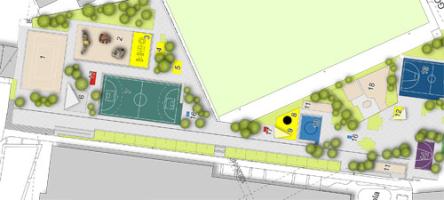